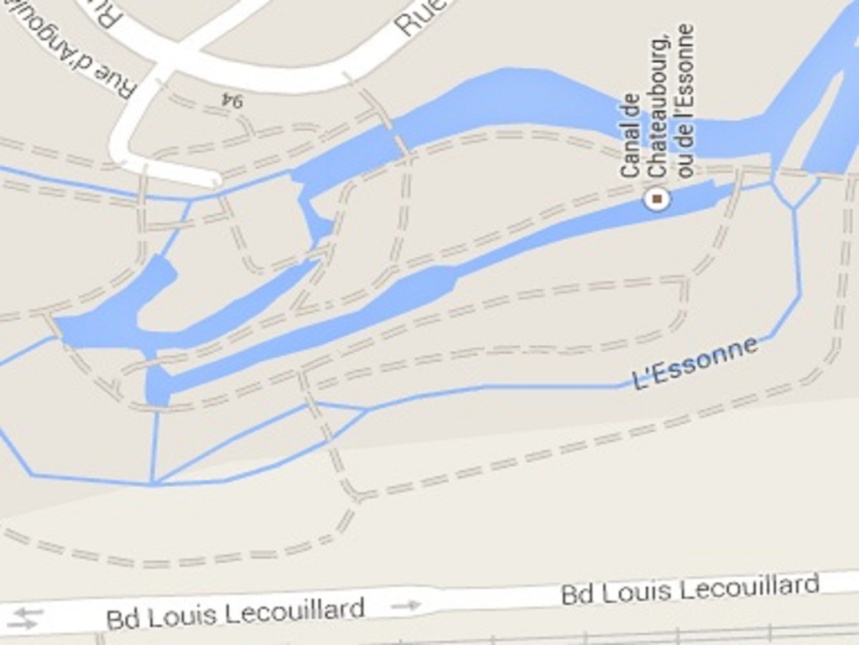 Poles  sciences
Parc de la nacelle
Les plantes filtreuse
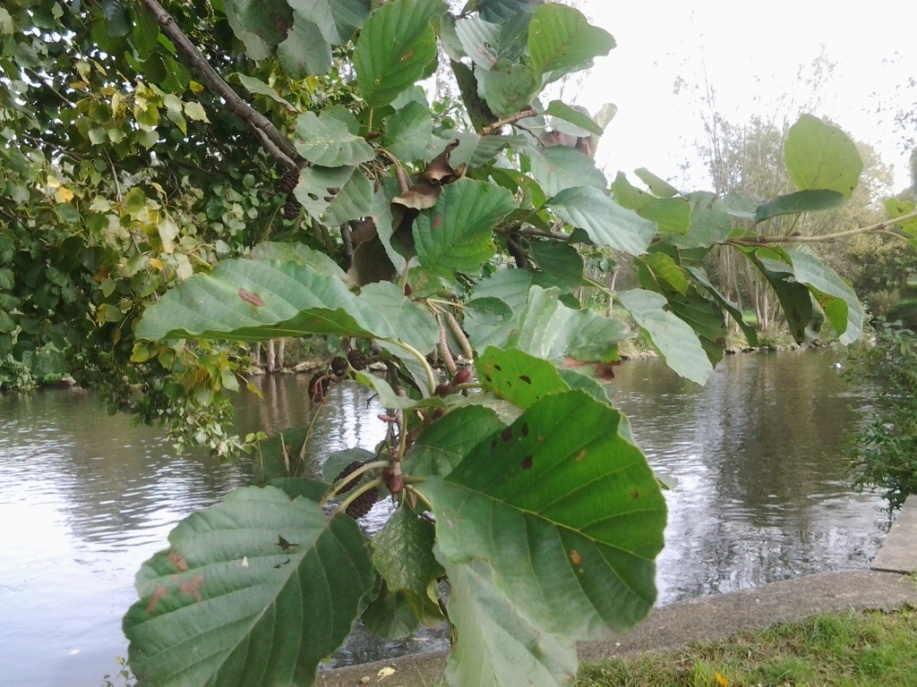 Sami rebah
NENUPHAR ENCORE SOUS L’EAU
Le nenuphare
Est encore sous
L’eau.Car se n’est
Pas la saisons
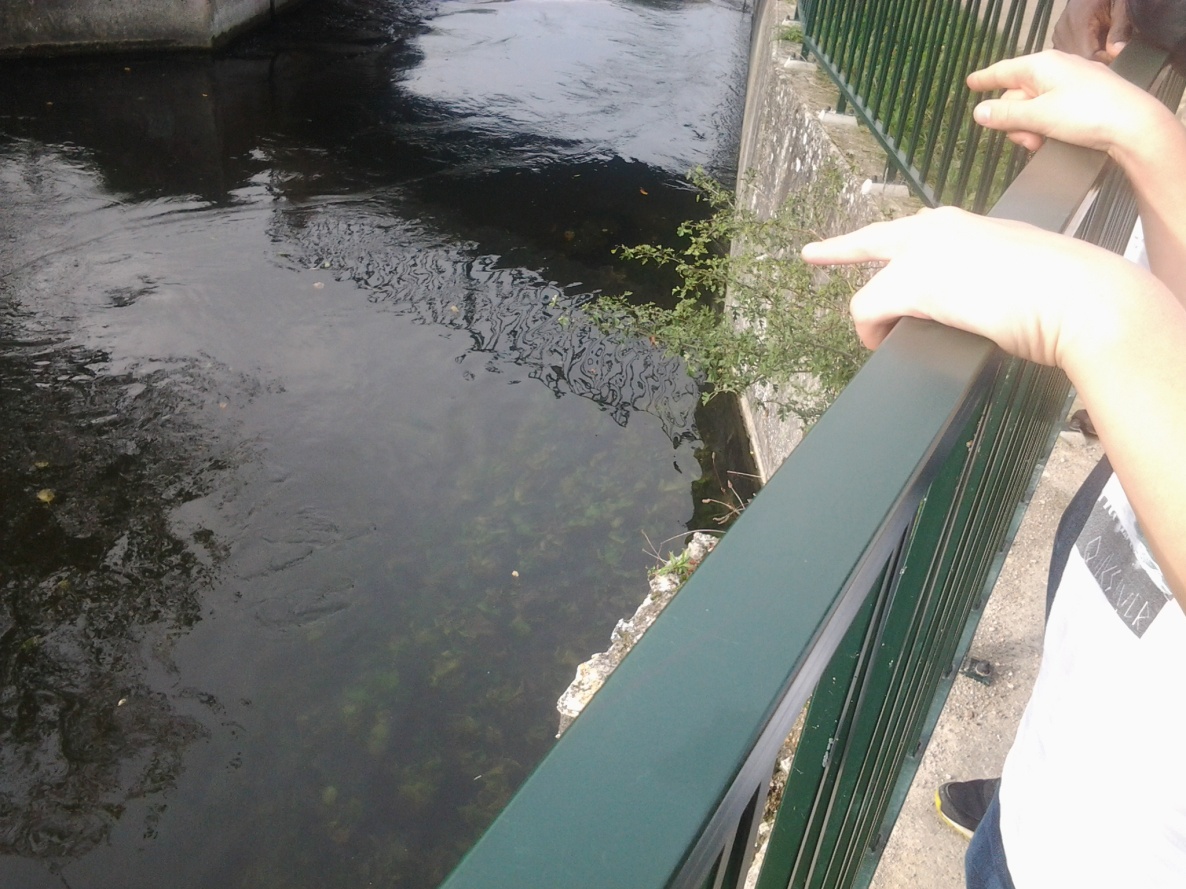 Aulne
L’aulne est un arbre avec des petite boules au bou des branches.
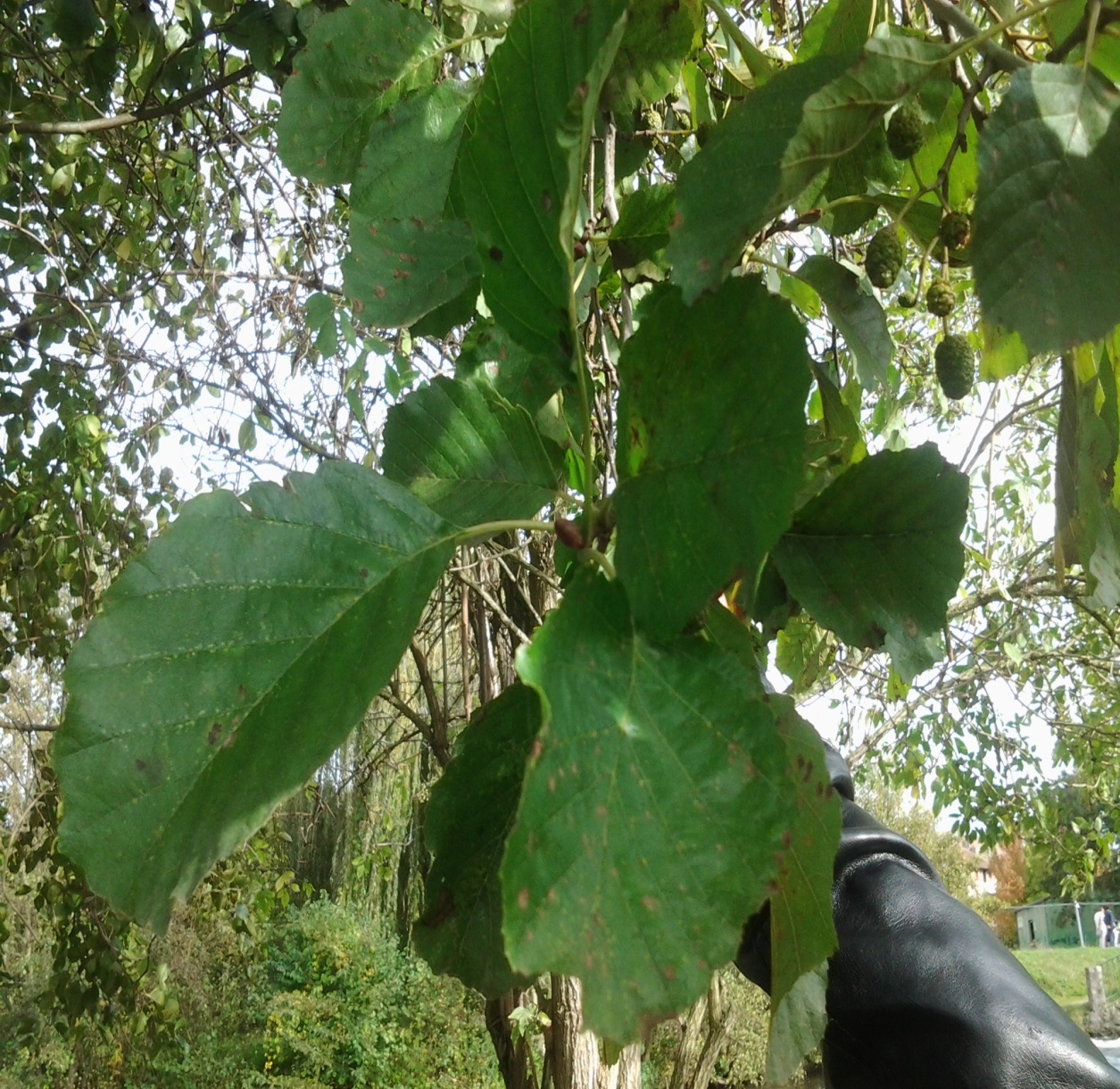 Erable
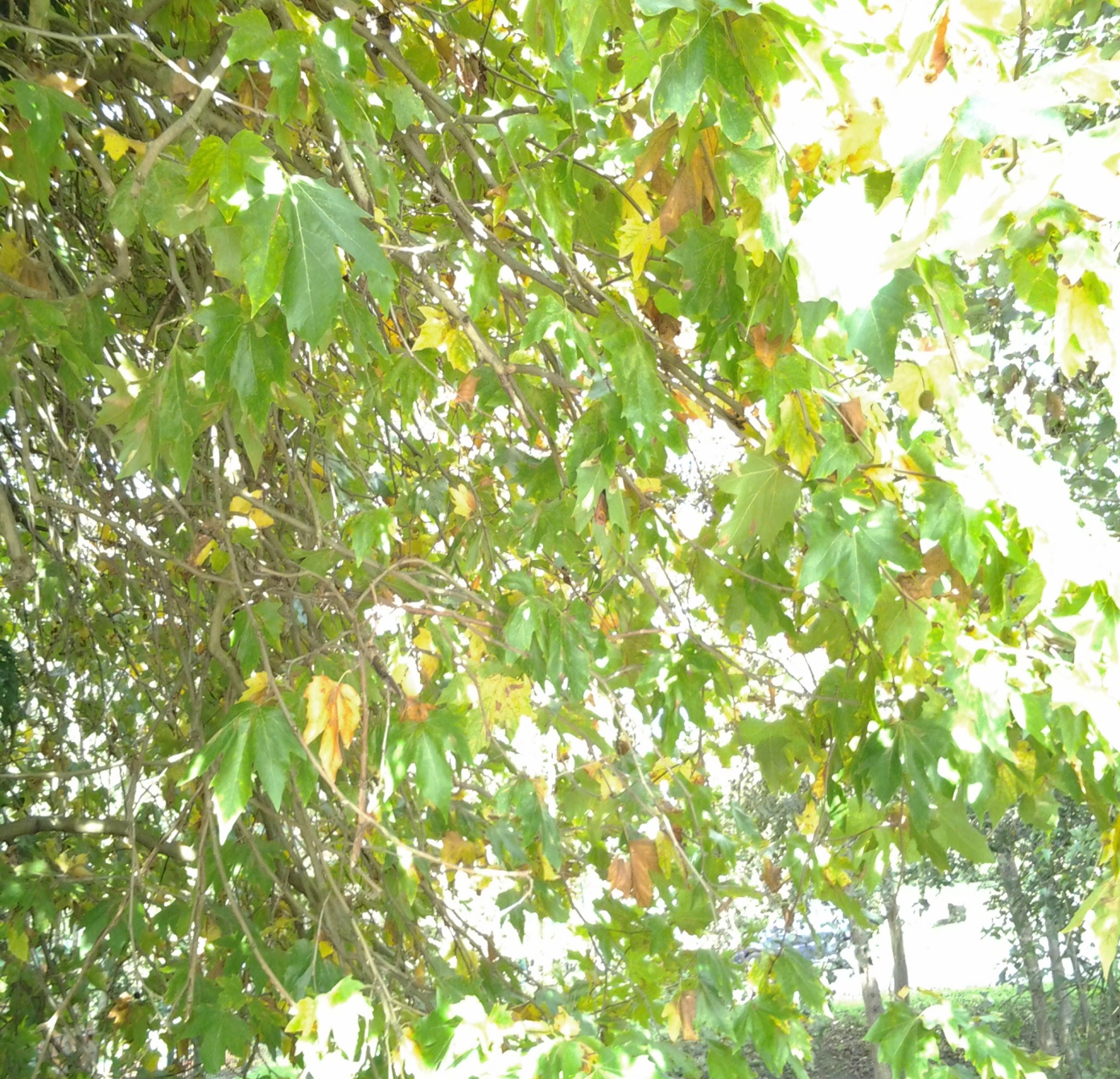 l’erable est un arbre avec des feuilles en pointes et des petite chose en formes d’helicopter
Saule pleureur
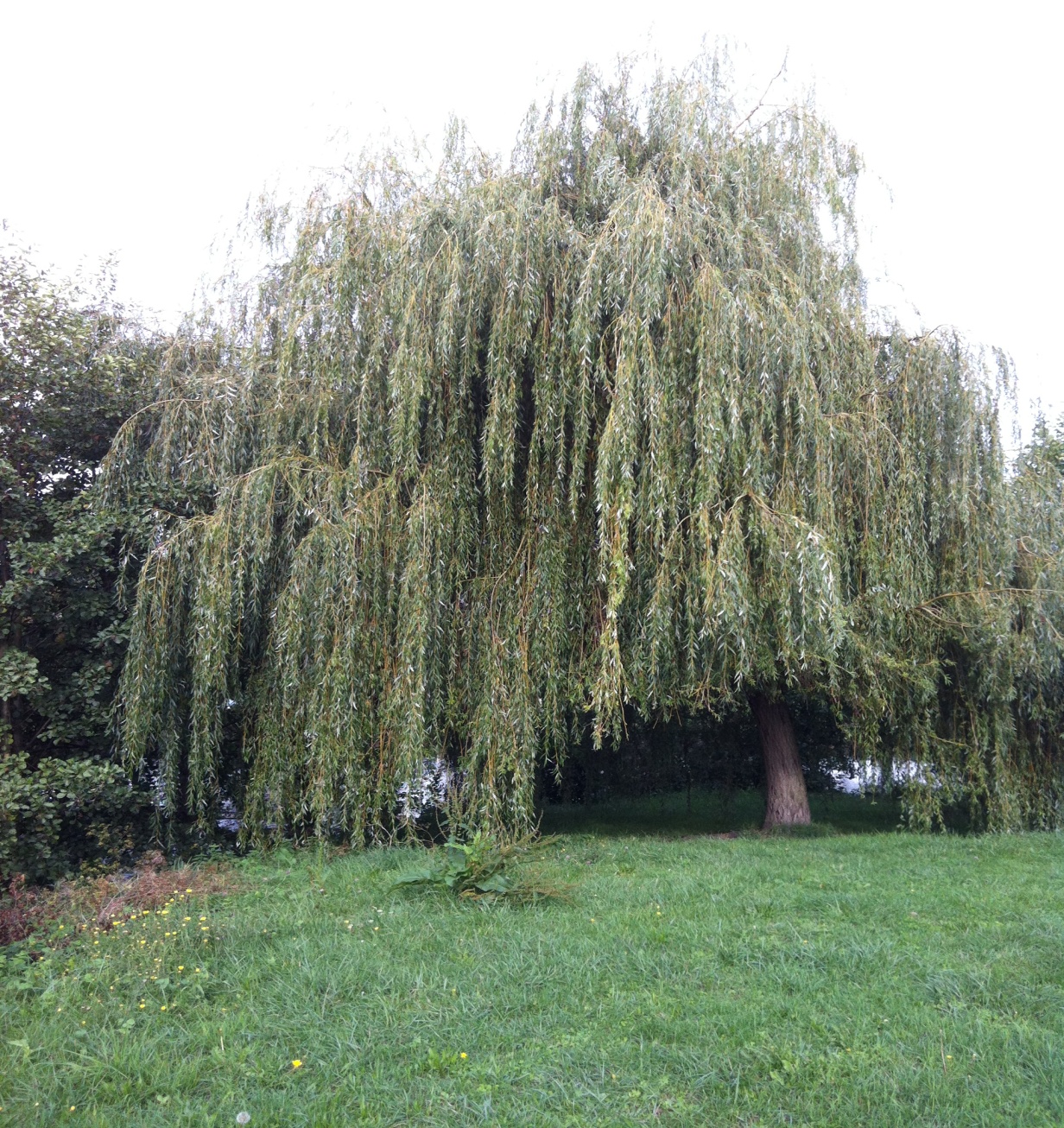 Le saule pleureur est un arbres  dont les feuilles son pencher
peuplier
C’est un  arbre qui pousse  droit
bambou
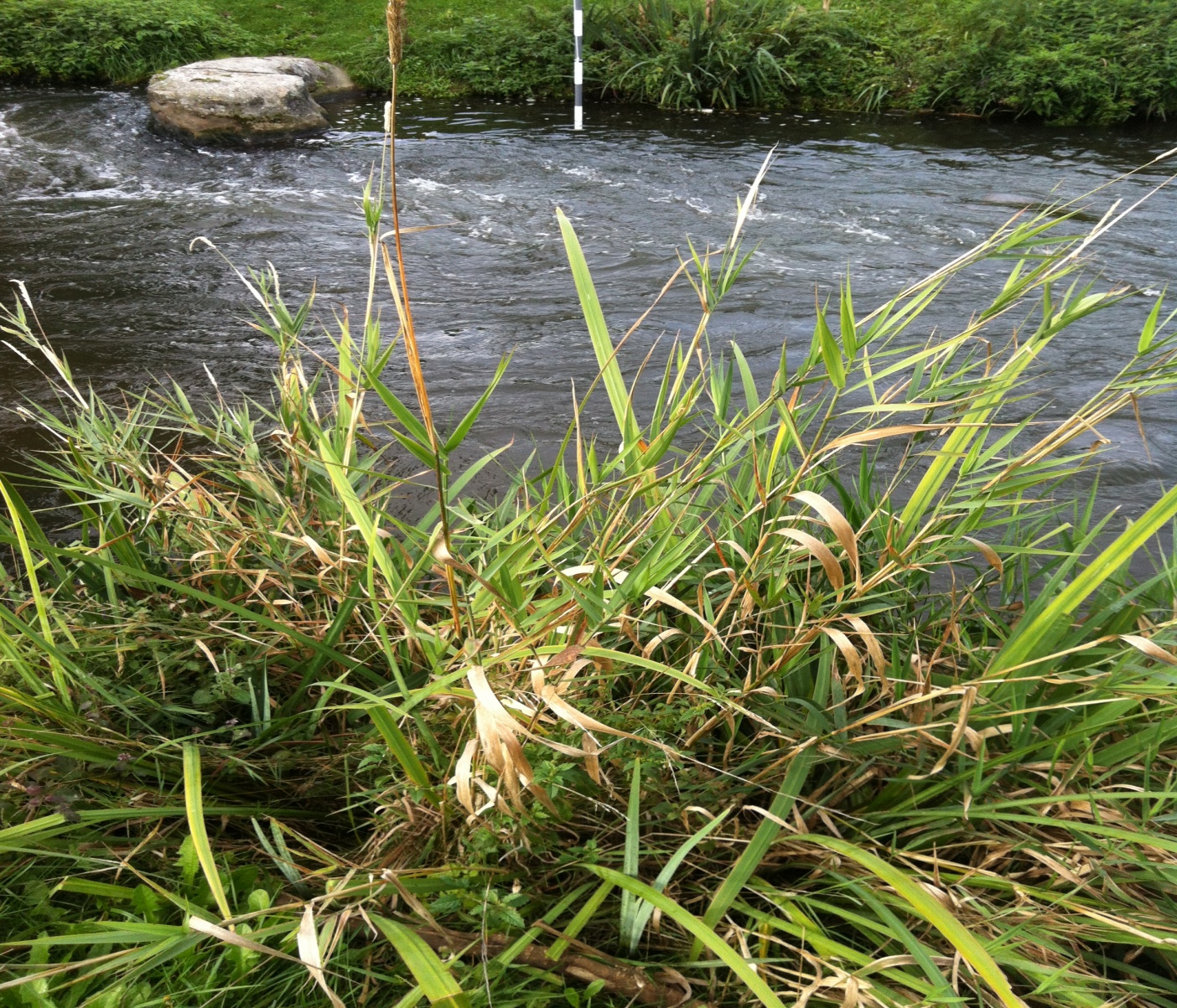 Le bambou est la nourriture preferer des panda
carex
Le carex est une grosse couche d’erbe
roseau
Herbe qui vit près des marré
Iris des marré
Plantes qui vit près des marré d’où son nom iris des  marré
ragondin
Animal vivant dans les maré
oiseau